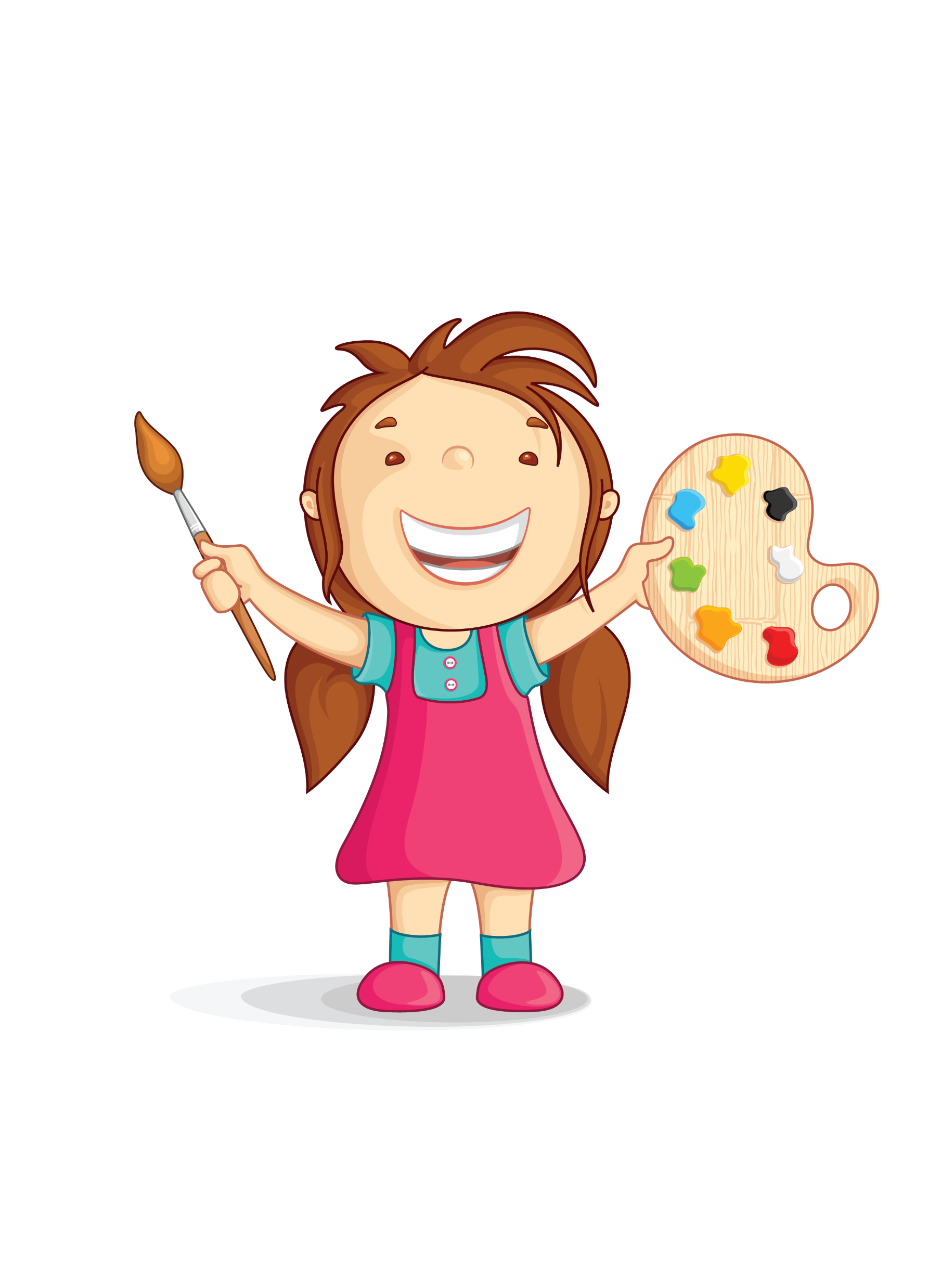 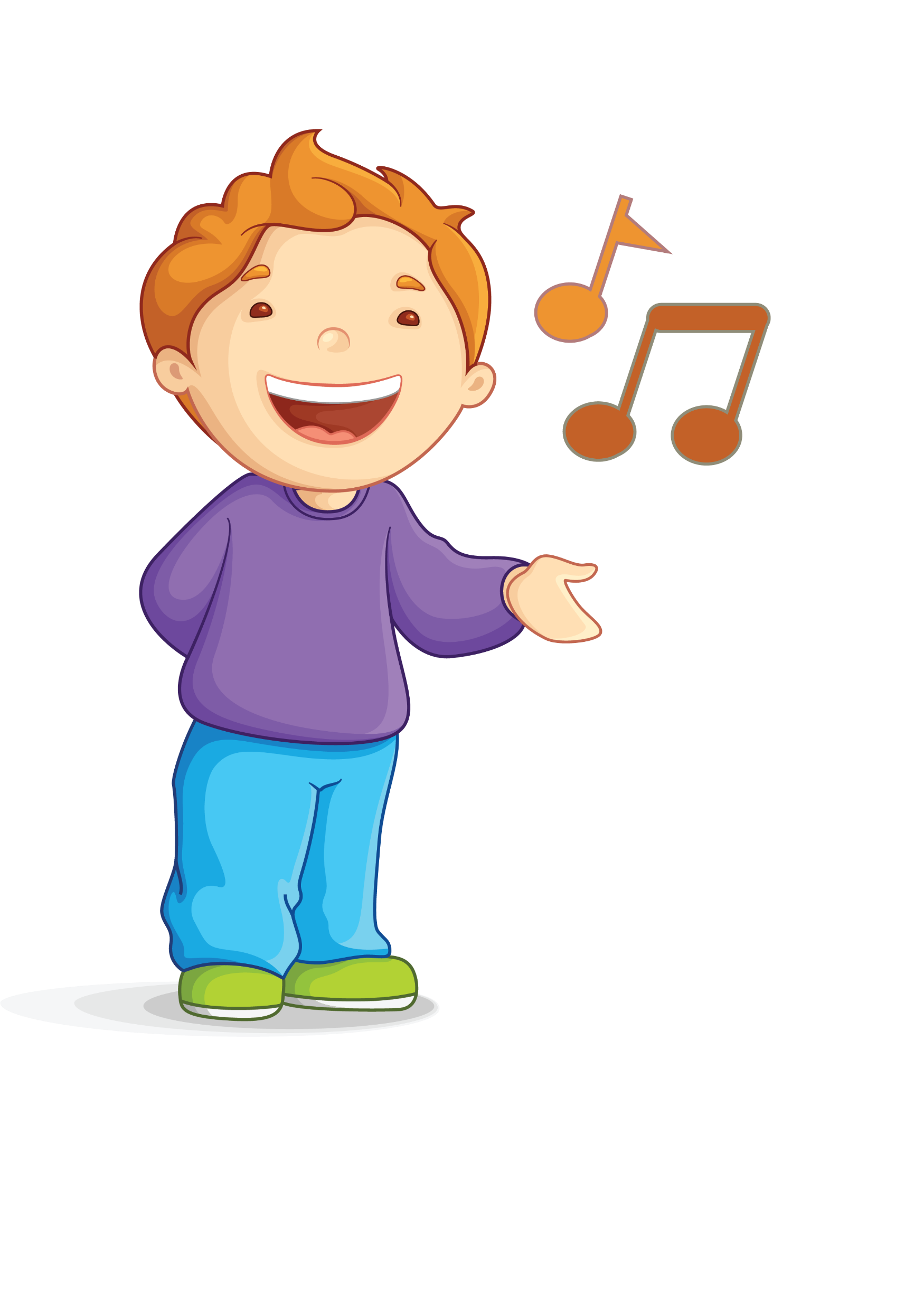 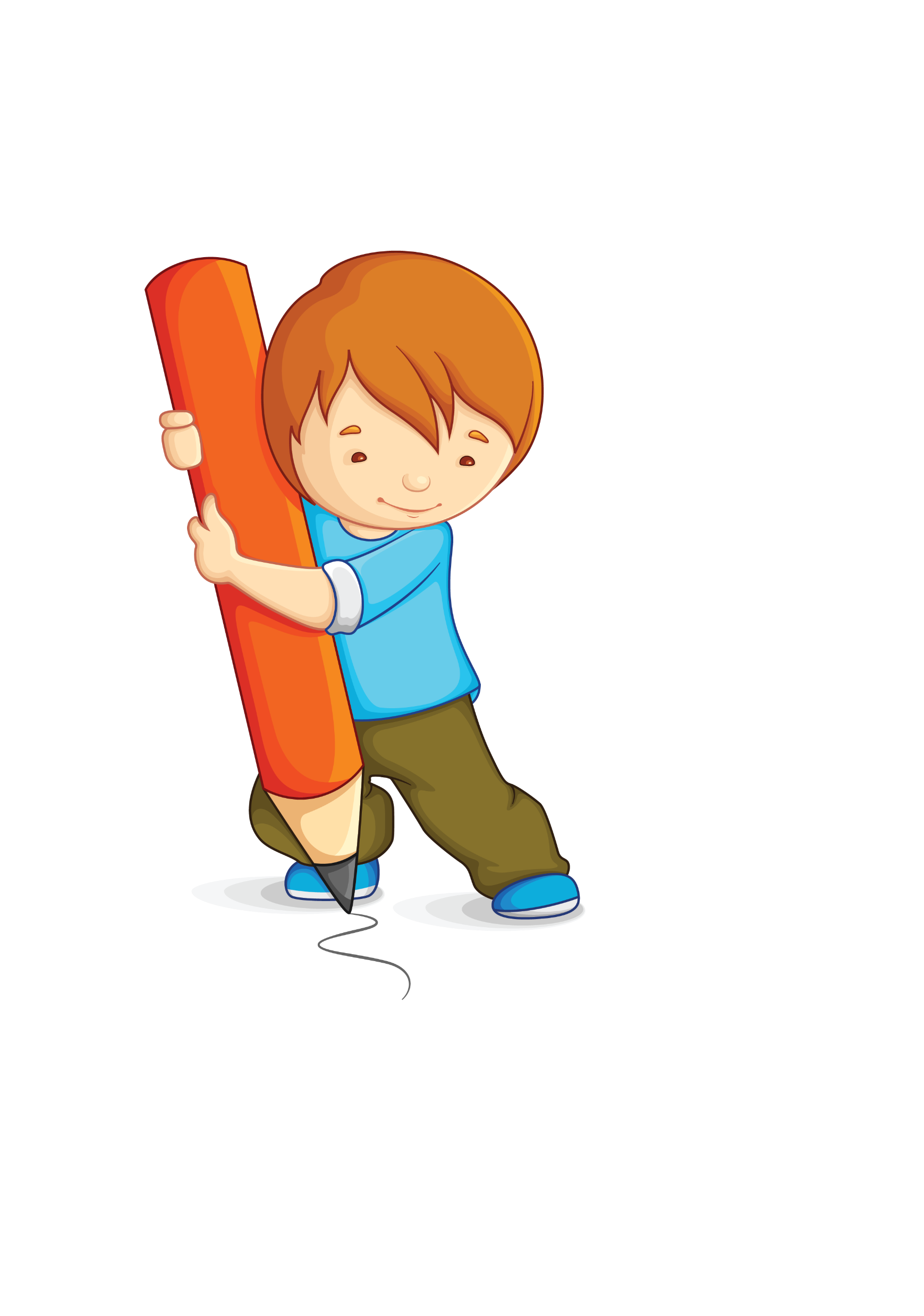 Coloring
Drawing
Singing
friday
monday
monday
thursday
tuesday
monday
wednesday
wednesday
tuesday
wednesday
tuesday
thursday
thursday
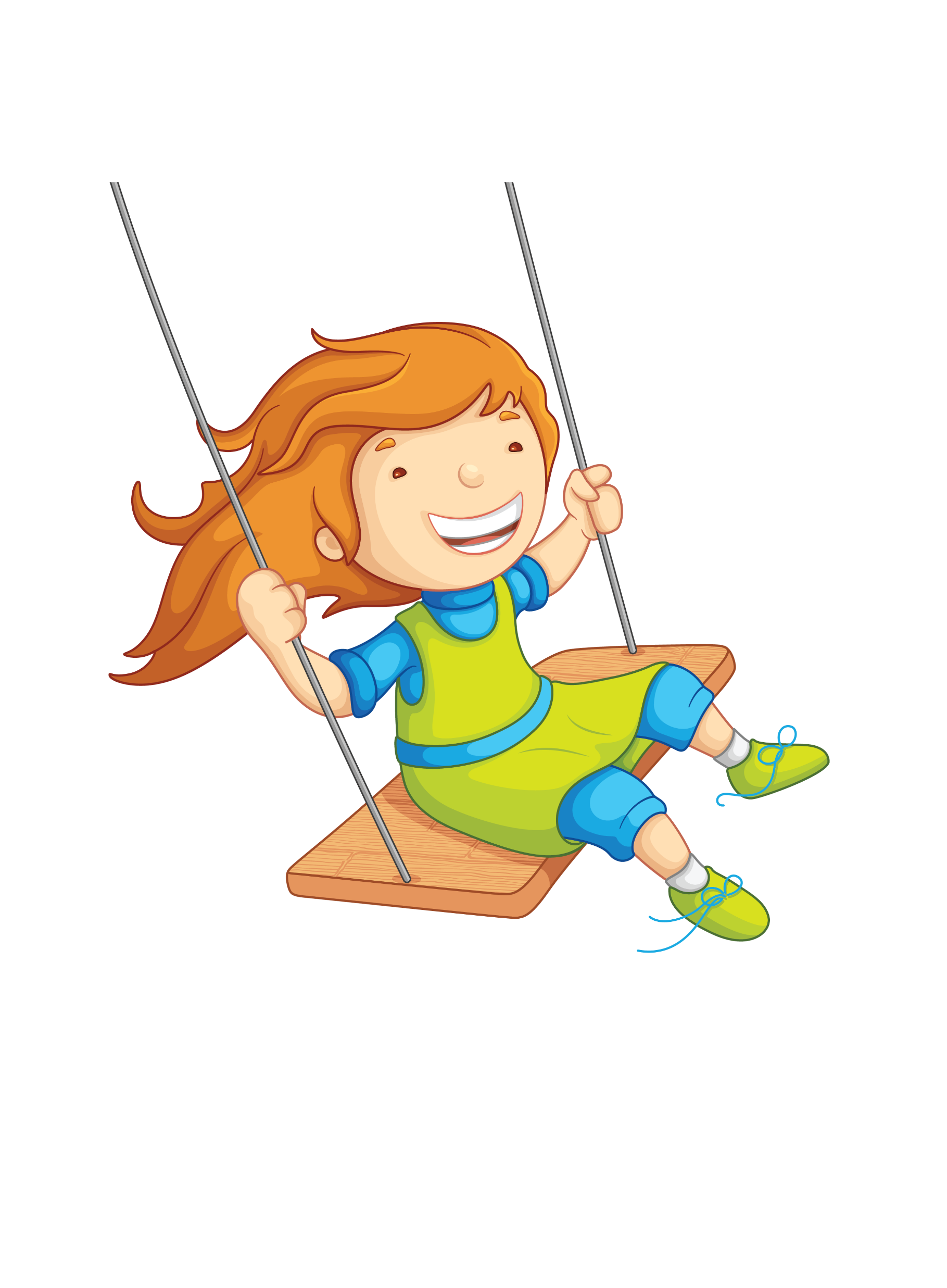 friday
Outdoor
Activities
monday
wednesday
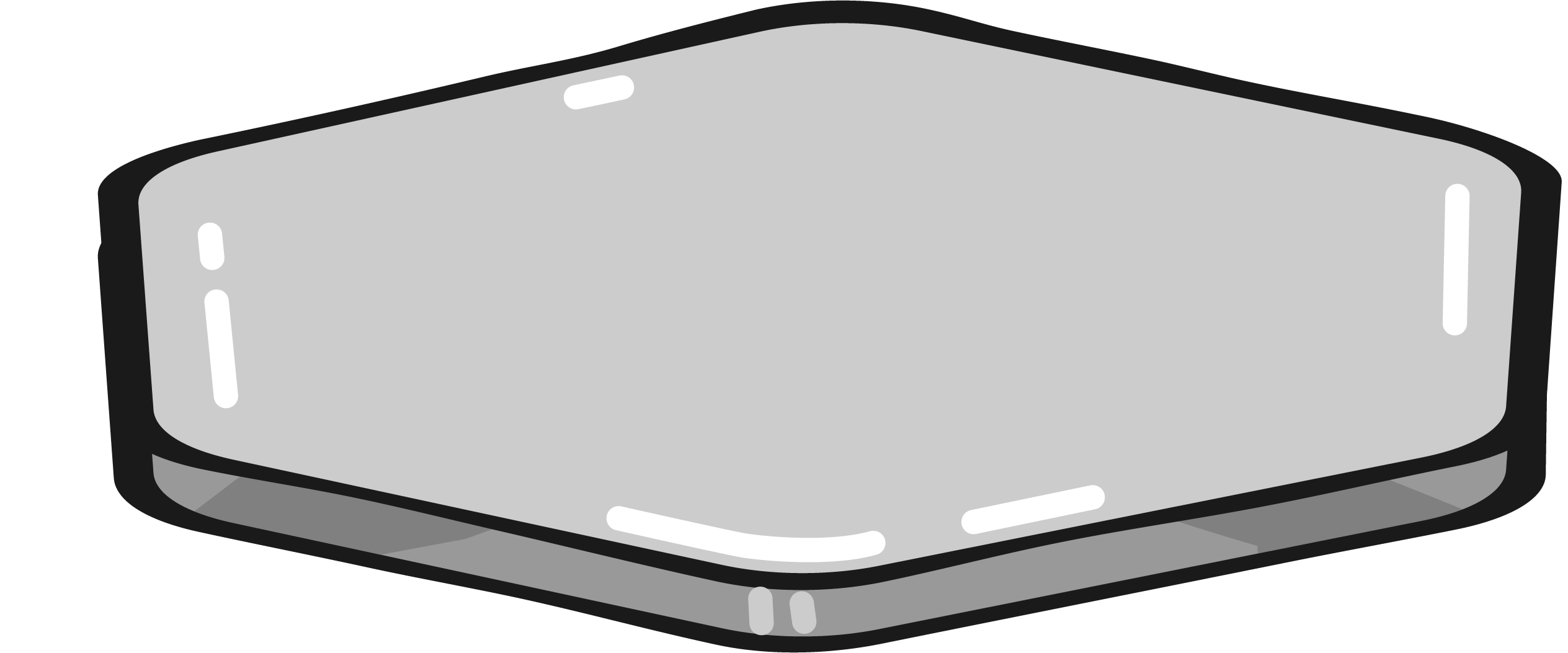 tuesday
thursday
Pre-school
rewards
friday
friday
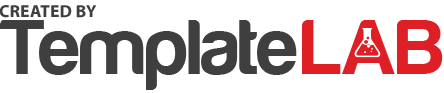